School Readiness and PGCPS Prekindergarten Participation, SY22
Division of Accountability
Department of Testing, Research and Evaluation
December 16, 2021
Berhane B. Araia, Ph.D
study Purpose and Scope
Display the level of Pre-K participation in SY2021 and compare it to participation in previous pre-covid school years.

Display the impact of PGCPS pre-K participation on school readiness for SY2022

Compare differences in the relative impact of PGCPS’ programs for FARM eligible, English Language Learners and students with IEP plans.
2
[Speaker Notes: PGCPS Prekindergarten participation: Using enrollment files from the year preceding kindergarten entry, we identified kindergarten students who were enrolled in a PGCPS prekindergarten program. An indicator variable was created to denote pre-K enrollment. 

Type of Prekindergarten Program: Using data provided by the Early Childhood Education office, we identified the pre-K programs that provided full- or half-day instruction. We then created an indicator variable to denote the type of pre-K program each student attended.]
Pre-K status of KRA test takers, SY2020 & SY2022
3
[Speaker Notes: For SY22 Kindergarten Cohort-  Only 15% had prior experience with PGCSP Prekindergarten Programs (About 11% attended Full-Day regular Pre-K programs). 
The number of Kindergarten students who were enrolled in a PGCPS pre-K program the previous school year was significantly lower, 15% of those who completed the KRA assessment, in SY2022 compared to SY2020- the last time KRA was administered. About 58% of the SY2020 Kindergarteners had attended pre-K in PGCPS.]
Status of KRA test takers, SY2022
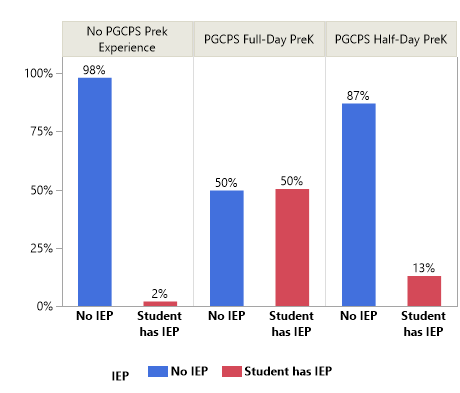 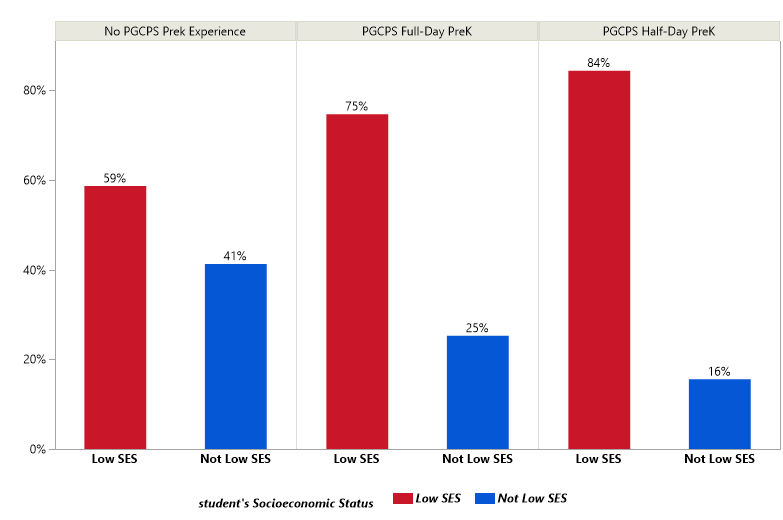 [Speaker Notes: For SY22 Kindergarten Cohort- 
The overwhelming majority of regular PGCPS Pre-K program attendees (excluding Montessori and Special Education Pre-K enrollees) come from families with Low socioeconomic status 
About 8% of all KRA test takers have IEP plan: only 2% of Kindergarteners with no PGCPS pre-K attendance have IEP plans but half of those who were in PGCPS regular Full-Day pre-K programs have IEP as Kindergarten students.]
PGCPS Kindergarten Readiness
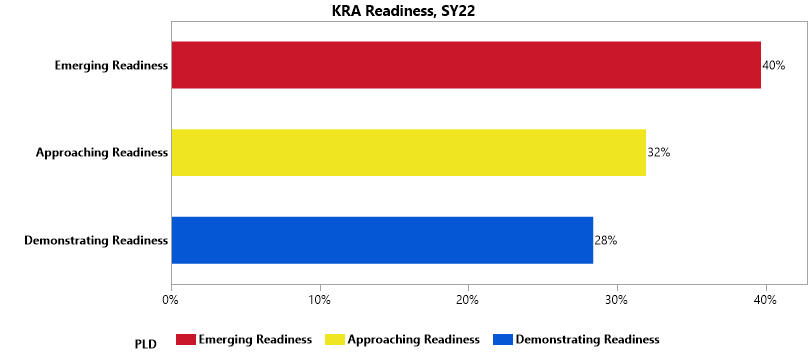 5
[Speaker Notes: Overall 28% of test-takers Demonstrated Readiness for Kindergarten in SY22. for comparison, IN SY20 the overall school readiness for KRA test takers was 35%]
PGCPS Kindergarten Readiness, by Socio-Economic Status
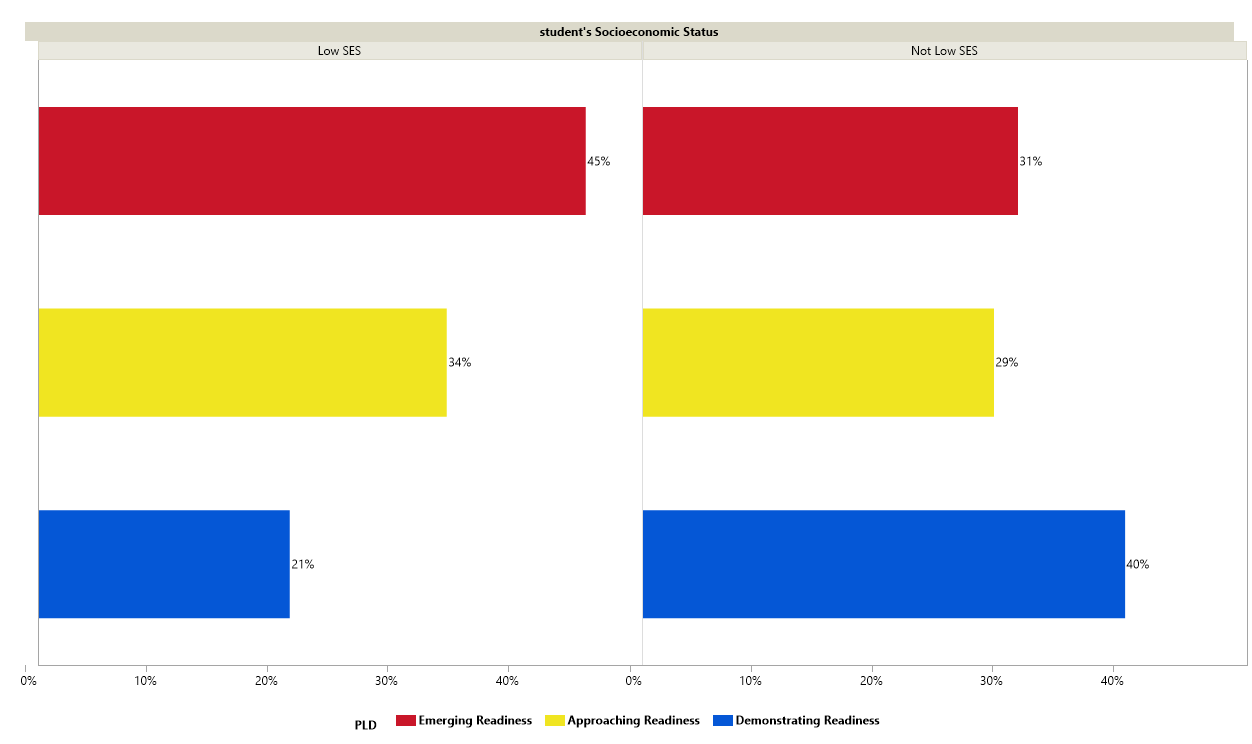 6
[Speaker Notes: Overall, there is a big gap in readiness for school by socio-economic status. The rate of school readiness for students from families with low income is almost half of the rate for students of higher economic status (21% vs 40%).]
PGCPS Kindergarten Readiness, by pre-K Status
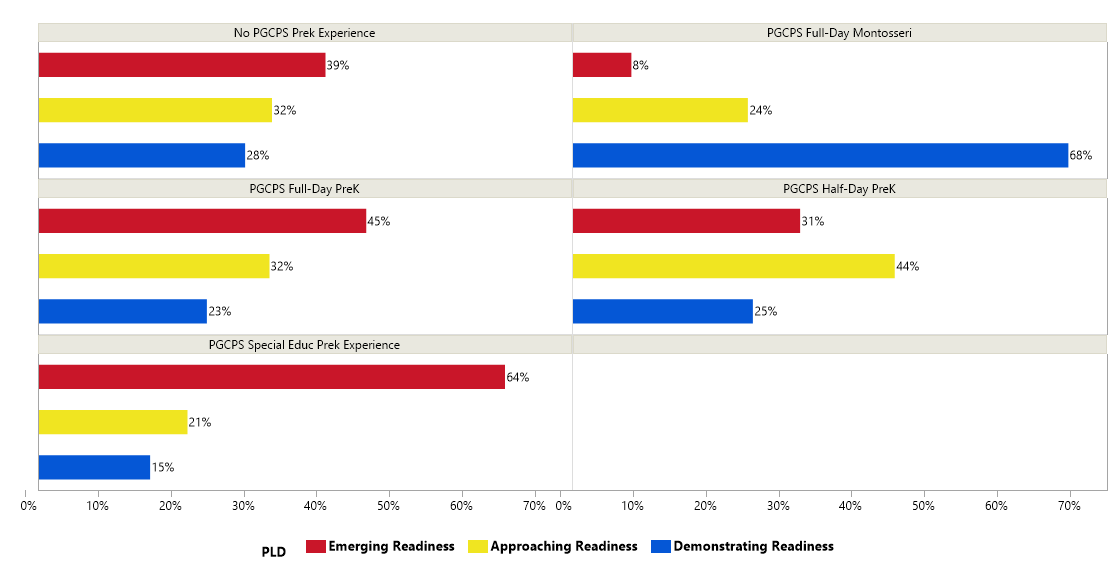 7
[Speaker Notes: Statistical test shows that PGCPS Full-Day enrollees  had significantly lower rate of school readiness (p=.0007) compared to those with out PGCPS pre-K experience, when other characteristics of the students are not taken into account.]
PGCPS Kindergarten Readiness, by pre-K & Socioeconomic Status
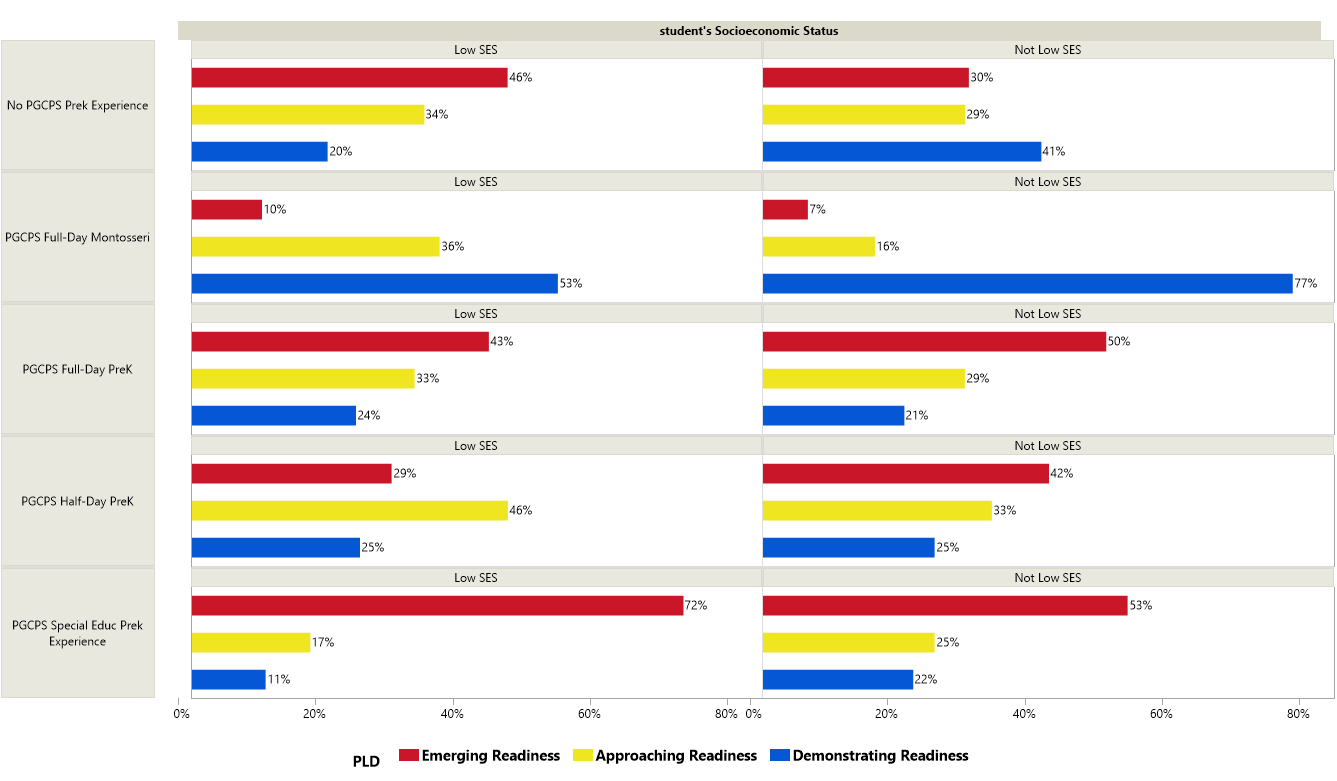 8
[Speaker Notes: Students from families with lower income (low SES) who attended PGPS Pre-K programs (Full-Day and Half-Day) demonstrated higher rates of school readiness than students from similar families who had no PGCPS Pre-K experiences. For example, Full-Day pre-K compared to No PGCPS pre-K experience has statistically significant effect with odd-ratio of 1.27 (p=.0118).  Note that the majority of pre-K enrollees in PGCPS were from low income families. 
Moreover,  among PGCPS pre-K participants students from lower income families demonstrate better or as much as those students from higher income families.]
PGCPS Kindergarten Readiness, by pre-K & ELL  Status
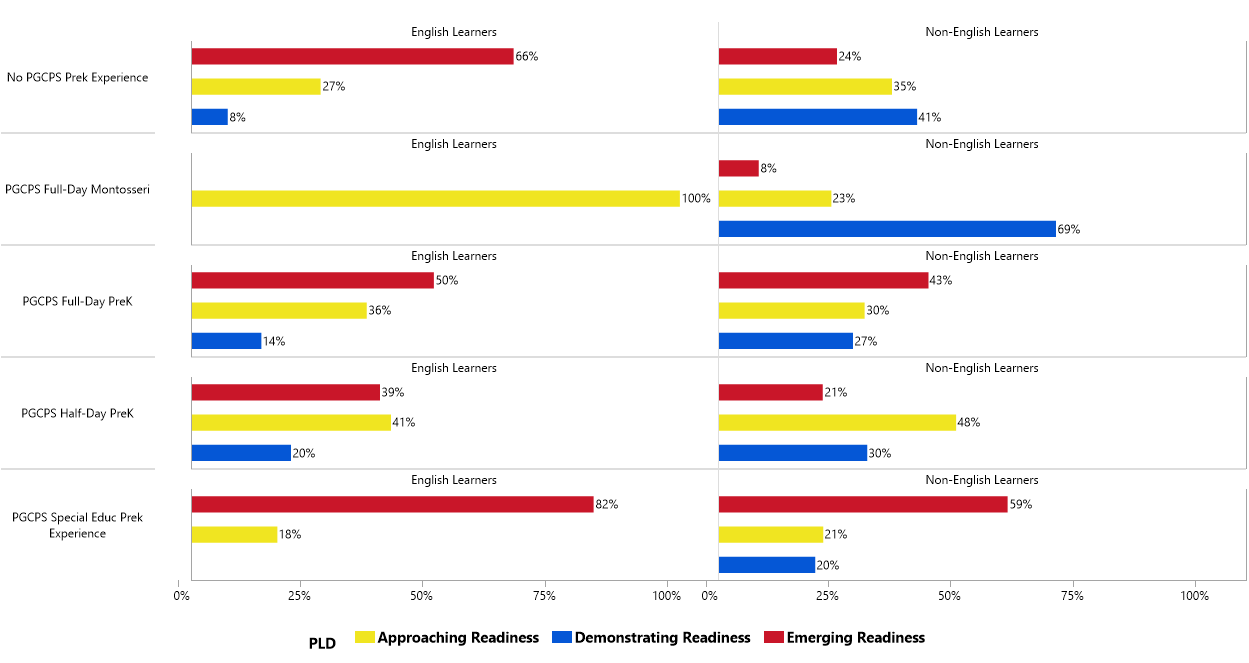 9
[Speaker Notes: English Learners (ELL) who attended PGPS Pre-K programs (Full-Day and Half-Day) demonstrated higher rates of school readiness than ELL students who had no PGCPS Pre-K experiences. 
ELL in both Full Day and Half-Day programs have spastically significant higher odds of school readiness 
Moreover, ELL PGCPS pre-K participants have smaller gap in readiness for school compared to their non-ELL counterparts.]
PGCPS Kindergarten Readiness, by pre-K & SPED Status
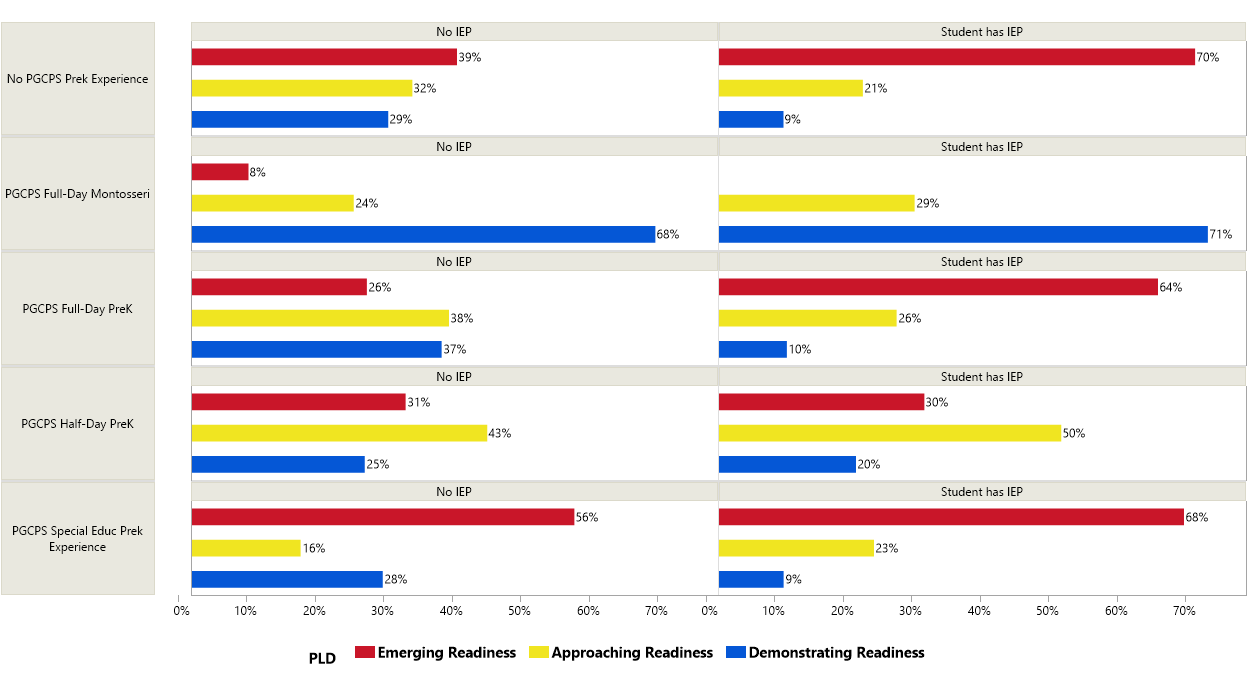 10
[Speaker Notes: Among students with no IEP plans, Full-Day PGCPS pre-K attended demonstrate more readiness than students who did not attend PGCPS pre-K programs. 
Non-IEP Full-day increased school readiness significantly; odds ratio of 1.42 (p=.0003). 
For students with IEP participation in PGCPS program did not result in any significant statistical difference in school readiness compared to students who did not enroll in PGCPS pre-K programs.  Note that half of SY2 Kindergarten class who also attended PGCPS full-day pre-K have IEP plans.]
Key Findings
Overall, PGCPS pre-K participants did not have higher rates of kindergarten readiness compared to those students who did not attend PGCPS pre-K programs.  
However, once we took into account the socio-demographic characteristics of students, participation in PGCPS pre-K program is associated with increasing the odds of school readiness. 
Especially for students with low socioeconomic status and English learners,  enrollment in PGCPS pre-K program increased their readiness for school. 
PGCPS pre-K enrollees who are not special education services recipients during kindergarten demonstrated higher rates of school readiness compared to their counterparts who did not enroll in PGCPS pre-K program.
11